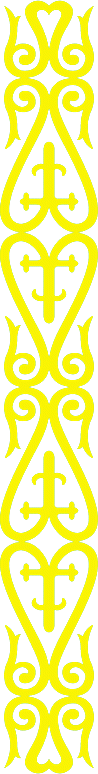 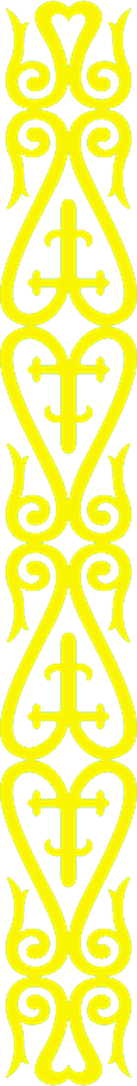 БІЛІМ ЖӘНЕ ҒЫЛЫМ САЛАСЫНДАҒЫ ҚАЗАҚСТАН РЕСПУБЛИКАСЫ ЗАҢНАМАСЫ.СТУДЕНТТЕРДІҢ ҚҰҚЫҒЫ МЕН МІНДЕТТЕРІ
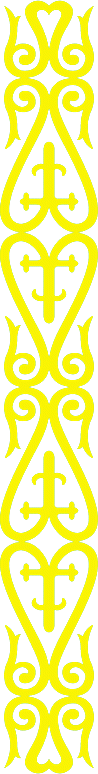 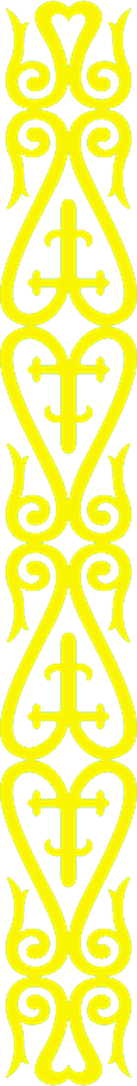 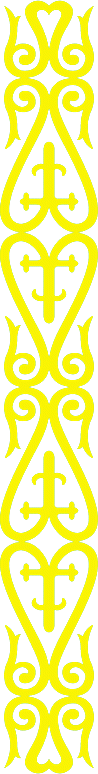 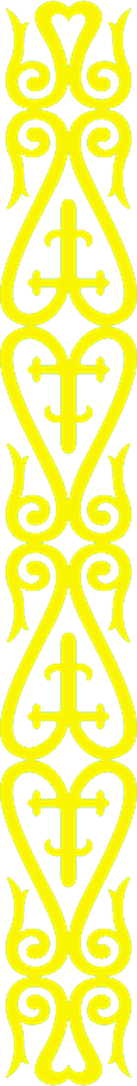 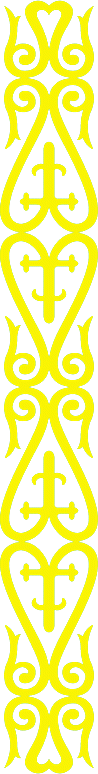 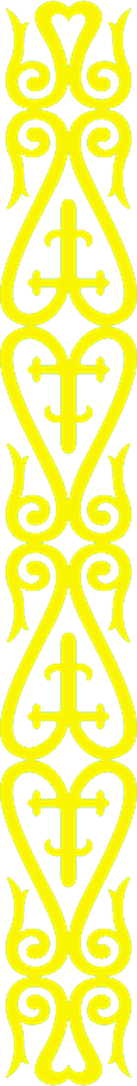 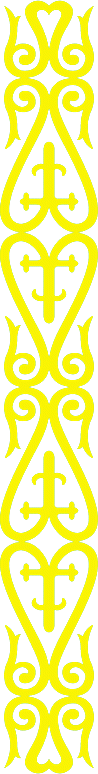 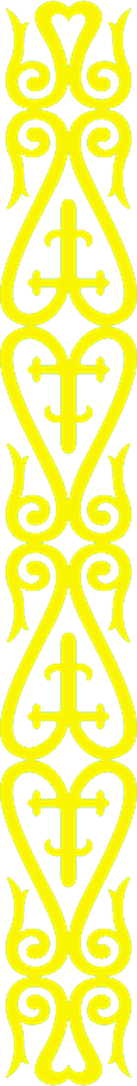 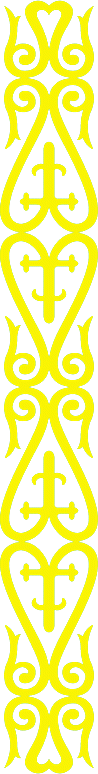 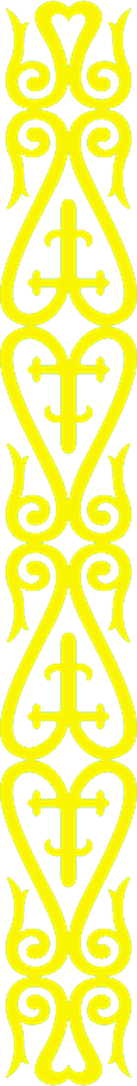 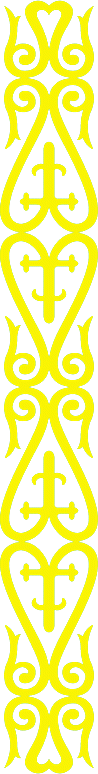 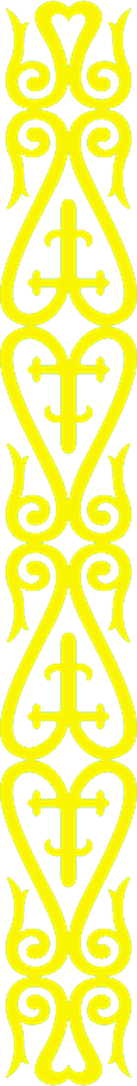